The CME program will start on the hour.
Vocational Rehabilitation in Multiple Sclerosis
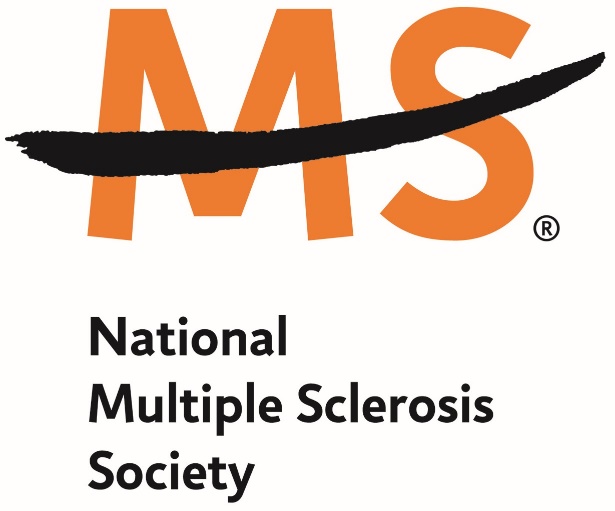 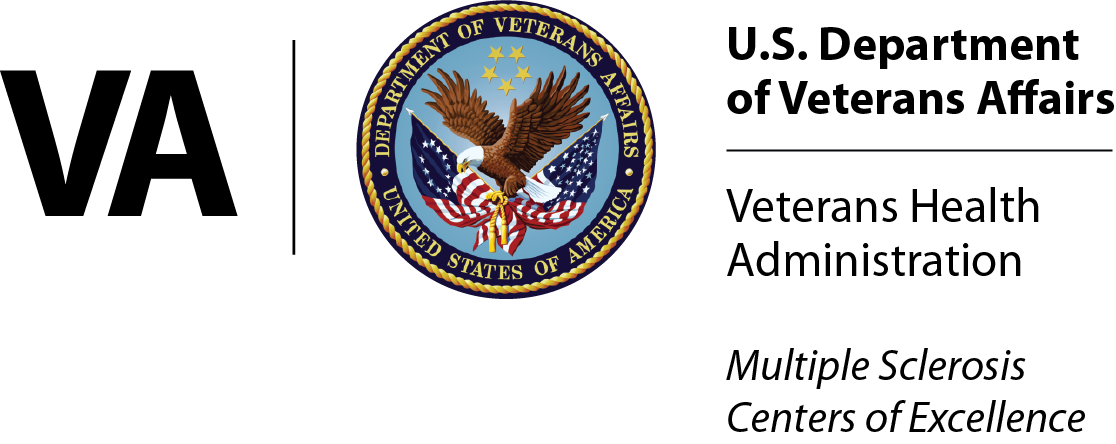 The National Multiple Sclerosis Society is a movement by and for all people affected by MS. Our voices and actions reflect diversity, equity and inclusion.
We welcome and value diverse perspectives.
We actively seek out and embrace differences.
We want everyone to feel respected and be empowered to bring their whole selves to ensure we make the best decisions to achieve our mission.
Diversity, Equity & Inclusion Statement
​​Our Vision: 
A World Free of MS.

Our Mission:  
We will cure MS while empowering people affected by MS to live their best lives.
Vision & Mission Statements
VA MS Centers of Excellence Mission
Improve the quality and consistency of health care services delivered to Veterans with MS across the US.
Expand care coordination between VA medical facilities through the development of a national network of MS providers within the Veterans Health Administration.
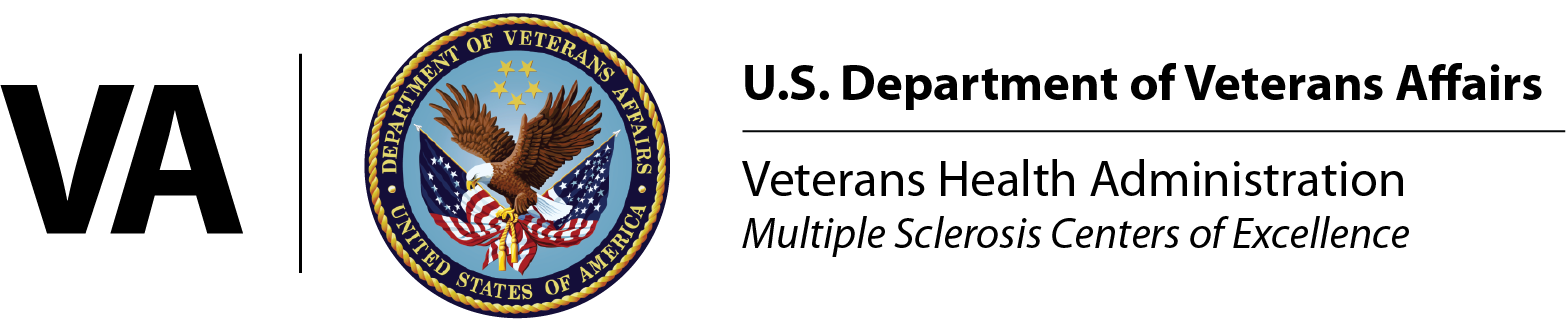 Your feedback is important to us!

At the conclusion of the webinar, please complete the program survey. This must be completed within 15 days of the live program.
Christina L. Forster, MA, CRC is an MS Navigator specializing in Benefits, Employment and Health Insurance at the National MS Society. Before joining the Society, Christina worked as a rehabilitation counselor for the Virginia Department of Rehabilitative Services, the state vocational rehabilitation agency. Christina also completed an internship at the National Capital Chapter of the National MS Society in Washington, DC. Christina has an MA degree in rehabilitation counseling and is a certified rehabilitation counselor (CRC). Christina joined the Society in 2009 and has been a leader in ensuring benefit, employment and health insurance resources are available for individuals living with MS.
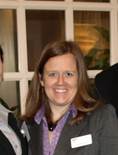 Vocational Rehabilitation in Multiple Sclerosis
Christina L. Forster, MA, CRC
May 3, 2023
Learning Objectives
Discuss the role of vocational rehabilitation (VR) in the multi-disciplinary team as well as its importance

Learn how to recognize the need for VR and when to refer

Outline what a person with MS can expect once referred to VR
Brief Description of What MS Is
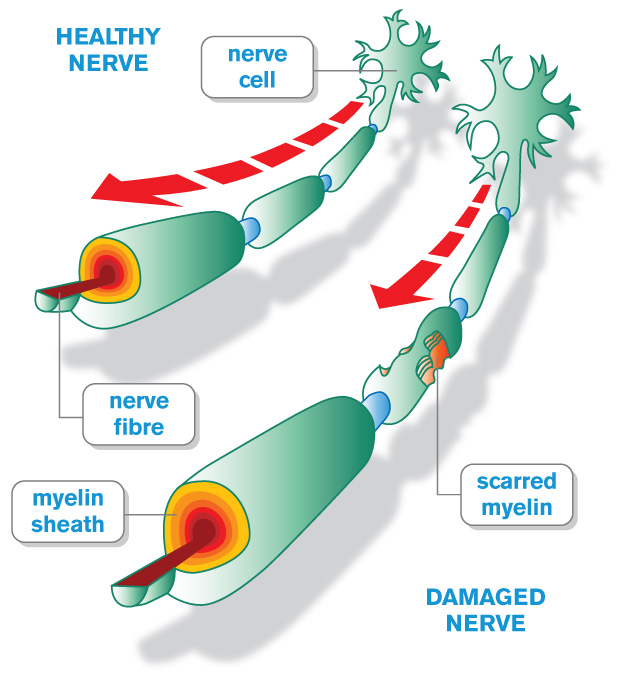 Immune mediated disease
Immune system causes damage in the central nervous system (CNS – brain, optic nerves and spinal cord)
Primary CNS targets
Myelin coating aroundthe nerves
Nerve fibers (axons)
Cells that make myelin (oligodendrocytes)


Image: https://www.va.gov/MS/Veterans/about_MS/index.asp
9
[Speaker Notes: Multiple sclerosis is a chronic, unpredictable disease of the central nervous system (CNS), which is made up of the brain, spinal cord and optic nerves. It is thought to be an immune-mediated disorder, in which the immune system incorrectly attacks healthy tissue in the CNS.In multiple sclerosis, damage in the central nervous system (CNS) interferes with the transmission of nerve signals between the brain and spinal cord and other parts of the body.
Within the CNS, the immune system causes inflammation that damages myelin — the fatty substance that surrounds and insulates the nerve fibers — as well as the nerve fibers themselves, and the specialized cells that make myelin. 

When myelin or nerve fibers are damaged or destroyed in MS, messages within the CNS are altered or stopped completely.]
Disease courses of MS
Relapsing-Remitting
Secondary Progressive
Symptoms
Symptoms
Time
Time
Symptoms
Symptoms
Time
Time
Primary Progressive
Relapsing course can be:
Active or Inactive
Worsening or Not Worsening
Progressive courses can be:
Active with or w/o progression
Not active with or w/o progression
Symptoms
Time
Symptoms
Time
10
Lublin, et al. Neurology 2013
.
[Speaker Notes: There are four disease courses in MS


Majority of people are diagnosed with Relapsing Remitting- which means they have temporary periods called relaspes or flareups when new symptoms appear, followed by complete or partial recovery at which point they will be in remission – could be weeks, months, years of remission 
 

Primary-Progressive MS (PPMS). This type of MS is not very common, occurring in about 10% of people with MS. PPMS is characterized by slowly worsening symptoms from the beginning, with few or no relapses or remissions.]
Common Symptoms of MS and the Impact on Work
Mobility Issues
Spasticity 
Weakness
Tingling/numbness
Heat sensitivity 
Vertigo/dizziness
Fatigue
Cognitive symptoms
Vision problems
Bladder/bowel problems
Pain
Emotional changes/depression
[Speaker Notes: This is a list of the common symptoms people with MS experience.  
Challenges associated with managing fatigue and/or cognitive deficits is the most common reason as to why people with MS leave the workplace.]
Multi-Disciplinary Team
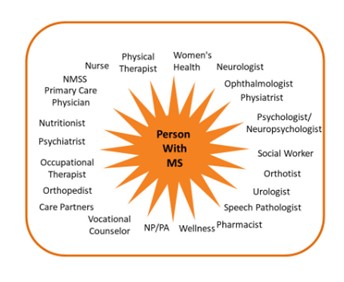 [Speaker Notes: What entails a holistic team? 

Importance of holistic team

Importance of VR as part of Multi-Disciplinary Team –]
Importance of vocational rehabilitation as part of holistic team
Vocational Rehabilitation
Focusing on vocational rehabilitation is just as important as focusing on emotional and physical rehabilitation (i.e. PT, OT, and SLP)
Vocational counseling is often overlooked and people with MS may be underrepresented in vocational rehabilitation 
Goal of vocational rehabilitation is to develop a personalized plan to achieve their employment outcome 
People with MS experience some of the highest unemployment rates among groups of individuals with chronic disabilities 
Most people when asked state they do want to be working
[Speaker Notes: Will take a look at voc rehab services a bit later in presentation 

Stress importance of VR- just as important as other types of rehab – explain brief definition of VR and that will be discussing it a bit later as well]
Role of Work In Our Lives
Benefits of Work
Central to personal identity 
“I am a teacher…..nurse….repair person”
Source of personal growth and fulfilment
Self-esteem
Satisfaction/accomplishment 
Intellectual stimulation 
Enjoyment 
Professional relationships
Financial Support for ourselves and families
Connection to benefits
Employment Issues – The Basics
Getting Started
95% of people with MS have work experience
Approximately 85% are working at the time of diagnosis
Several years down the road, the percentage remaining in the workplace drops to around 40% 
Diagnosis often occurs mid-career with many having advanced degrees or training and working for some time moving up “the career ladder”
Importance of recognizing implications of adult-onset condition
15
[Speaker Notes: A little background about employment and MS- wanted to go over some of the statistics and reasons that people with MS leave the workplace as it’s so important to know. 

Research shows the majority of people with MS have work experience and are working at the time of diagnosis.  Several years after diagnosis, however, the majority of people are not working. We will look at the reasons why in a few minutes. But first let’s take a look at some statistics. 
95% of people with MS have work experience
85% are working at the time of diagnosis
Several years down the road, however, the percentage of people with MS still working drops down to about 40%
This number is better than it was – used to be around 30% according to studies conducted in the 80s 
There are a couple of reasons we believe that have helped increase the number: 
First being the advances in new drug therapies for MS that may slow down the progression of the disease – today we have over 20 medications- but back in the 80s and 90s there were about 4.  
Another reason is the passage of the Americans with disabilities act or ADA in 1990 and  it’s amendments in 2008. This law - helps prevent discrimination in the workplace- which means more job opportunities through increased access, reasonable accommodations and greater awareness

oftentimes people are working when they are diagnosed and have completed their advance degrees and perhaps have been working and moving up the career ladder. But overtime their MS symptoms can change which may directly impact their ability to continue working in their chosen occupation or career. Because of that their employment status may change over time. 

MS is an generally an adult-onset disease therefore work history and adjustment issues will likely differ from those who may have been living with pediatric onset MS (POMS) or another  disability since childhood or birth. 

We do know that the unemployment rate for individuals with MS is higher when compared to other disabilities and chronic illnesses.  

Not a lot of research about HE and MS and employment- something that currently is being looked at and updated.]
Employment Issues- the Basics
People might leave prematurely and voluntarily without exhausting all available options
People might not tap into legal protections designed to assist individuals with disabilities retain employment
Concerns involving disclosure
People might not know of appropriate accommodation strategies
Variability of symptoms, condition changing over time
A well-meaning loved one encouraging the person to stop working
Transportation issues
16
[Speaker Notes: Through the various research studies over the years, we’ve learned that oftentimes people with MS leave the workplace prematurely and voluntarily without exhausting all available options to them. Factors contributing towards this include:
Not tapping into legal protections – often because they are not aware of the legal protections in the workplace
Concerns regarding disclosure- such as not knowing when or how to disclose, not knowing about reasonable accommodations – what they are, how to ask for them
We’ve heard from people w/ MS that sometimes-well- meaning loved ones or health care professionals are encouraging the person to leave work to hopefully reduce stress, however this may do the opposite by causing other stress such as financial stress

The fact that people with MS are leaving the workplace prematurely and voluntarily really shows the importance of being proactive.   

Mention – ask the MS Expert on Disclosure 

Economic Burden study- $21 million indirect cost of MS due to missed work and early retirement 

Recently we received information from the Economic Burden Study of MS which showed a great loss of money due to absenteeism and presenteeism.  One way this can be addressed is by helping patients understand their rights under ADA including disclosure and accommodations as well as how to use FMLA either intermittently or as a way to temporarily leave the workplace. These are topics we are happy to discuss further with individuals and welcome referrals.]
Employment Issues- Hidden Disability
“But you look so good” attitude prevents others from accepting hidden disabilities as real.
Individuals don’t need to disclose but may feel the stress of not telling others (am I being dishonest?). 
Person not wanting to be seen as different or getting “preferential treatment” is hesitant to ask for needed accommodations.
Reality is that hidden symptoms can cause just as many limitations as visible ones.
[Speaker Notes: Although having a hidden disability may not be a VR counseling issue in and of itself, it can raise problems and issues throughout the employment process. (Hidden symptoms discussed on next slide).
Even if someone has disclosed employer and is asking for assistance the employer may think that the person is faking–’you look fine’ – ‘I don’t see a problem’– ‘why do you need time off or why do you need to work from home today’.
Because the disability is invisible –Individuals don’t need to disclose but may feel the stress of not telling others 
Someone whose MS symptoms are “hidden” may have a harder time asking for help 
Person does want to be seen as different or getting “preferential treatment” and because they can “pass”  they won’t ask for needed accommodations.]
Employment Issues - The Basics
Common Employment Questions You May Hear
How do I manage MS symptoms at work? 
I haven't told my supervisor about my MS diagnosis. Do I have to? 
I would like to work a more flexible work schedule. Is this a reasonable accommodation?
I can no longer do my current job but want to continue to work. What should I do?
How can I maintain insurance benefits if I leave work? 
I am not sure if I can still work. Should I apply for disability?
Can I receive SSDI benefits and go back to work?
18
[Speaker Notes: Questions that could come up- be open to talking to patients about employment concerns and utilize resources such as MS Society, VR, JAN]
Working full-time
Working full-time with career change
Working full- or part-time applying for disability benefits
Receiving benefits and working
The Different Faces of Employment
Working FT with accommodations
Working part-time with or without accommodations
Not working
[Speaker Notes: This employment continuum is one way to envision employment and benefit issues.  It usually is not this linear and people can move between these steps.  Also, be aware that the resources we use may vary based on where the person is along this continuum.  The type of support and information provided changes as people progress through these steps.  

People do not always fit neatly into this continuum and they can also go back and forth from working full-time to part-time and vice versa. Even for those who are not working, job re-entry opportunities may be a possibility. That’s why these individuals, too, should be encouraged to apply for local vocational rehabilitation services which will be covered later in this training. 

Thinking again about MS as an adult-onset condition – oftentimes people with MS have completed their advance degrees, been working and moving up the career ladder.  But over time their MS symptoms can change which may directly impact their ability to continue working in their chosen occupation or career.  Because of that, their employment status may change over time.  

Some people continue to work full time but also begin to work on career changes to accommodate MS. Others begin to work part-time (with or without accommodations) because of fatigue and/or other symptoms that make it difficult to work a full day. In both cases the person may benefit from a referral to their state vocational rehabilitation (VR) agency and/or a private career counselor.

Ultimately, some people with MS will face a time when symptoms become more progressive, and all accommodations have been exhausted. Then is the time to seek information on Social Security programs and other disability options from their employer.]
Recognizing the need for vocational rehabilitation
Career Changers
Individuals whose MS symptoms may preclude them from continuing in their current profession. 
They need assistance in identifying a realistic career goal and in developing and following vocational plans.
They may need training or further education to work in another field.
[Speaker Notes: There are largely 4 types of clients with MS that you may work with:
The first are career changers:
Individuals who feel that their MS symptoms may preclude them from continuing in their current profession. Example: A young man who was a welder experiencing left sided numbness which does not resolve. 
These individuals  may need assistance in assessing and determining a realistic career goal keeping in mind the type of MS and symptoms they have or may need training or further education to work in another field. Example: In the case of the welder-- he went to VR, was evaluated and went back to school to be a paralegal.
Others may not be aware that they could continue in their current profession with accommodations and require information and advice on obtaining such accommodations.]
Recognizing the need for vocational rehabilitation
Returning to Work
May have left work but are experiencing an improvement in symptoms and are able to return. 
May benefit from vocational evaluation or on-the-job internship.  
May need training to brush up on old skills.
May need re-training for a new position. 
May be able to return to previous work with or without accommodations
[Speaker Notes: The second type of client may be someone who had worked for many years but have taken time off (either during the diagnostic period or for other reasons)
Many times individuals go through years of testing and illness before a diagnosis of MS is made. During this period, individuals may lose or quit their jobs, be unable to handle the stress of all the doctor appointments and the uncertainty of what is happening to them.

Once they are diagnosed and getting treatment, they may be feeling better and feeling ready to return to the job market. Or they may have left the work place for other reasons and are now ready to return.

They may need an in between step to see how ready they are, so an evaluation or internship may be useful. They may be able to return to previous work and may only need placement assistance or may need some level of re-training for a new position]
Recognizing the need for vocational rehabilitation
In Need of Accommodations
May need an accommodation to continue working, (e.g., flex hours, workstation re-design, adaptive equipment).
May need an AT evaluation for possible assistive technology accommodations.
Working from Home 

MS symptoms such as fatigue, poor balance, diminished strength, visual problems, and/or problems with endurance can make commuting difficult.
Some individuals could work from home either telecommuting for their current job or working in a home-based business.
Referrals to Vocational Rehabilitation
Public Vocational Rehabilitation
State and federal-funded program located in every state in the U.S
Eligibility for public vocational rehabilitation services is based on disability status and ability to work 
Goal is to assist people with disabilities in gaining and maintaining employment 
May need to contribute financially towards the cost of the rehabilitation program
Referrals to Vocational Rehabilitation
Veterans Readiness and Employment
Formerly called Vocational Rehabilitation and Employment (VR &E) 
May be eligible if you are a service member or Veteran and have a disability that was caused or made worse by your active-duty service that limits your ability to work or prevents you for working 
Goal is to assist people with disabilities in gaining and maintaining employment
[Speaker Notes: Cannot be dishonorably discharged 
Veteran- Service disability connected disability rating of at least 10% from VA
Active duty- 20% or higher pre-discharge disability rating or you’re waiting to be discharged bc of severe illness or injury that occurred while you were on active duty]
Referrals to Vocational Rehabilitation
Services may include:
Specialized assessments including vocational evaluation, assistive technology, neuropsychological evaluation 
Vocational guidance and counseling 
Assistance with training and education 
Job development and placement assistance
Assistance with self-employment or home-based business
Follow up services once employed
[Speaker Notes: These would be the most common reasons why we would refer a client to VR services. 

Services may vary from state to state or for VA voc rehab  and for VA program]
Referrals to Vocational Rehabilitation
Research studies demonstrate:
For individuals who were employed when they applied for vocational rehabilitation (VR) services they were more likely to receive services geared towards career stabilization 
For individuals who were unemployed who applied for VR services were more likely to receive services such as job placement, job readiness, and job seeking skills
Vocational rehabilitation services are potentially an effective means of enhancing retention and employment, particularly for those who are currently employed
[Speaker Notes: See references at the end for sources]
Bottom Line
MS is an unpredictable, variable and progressive disease.
MS is different for every individual.
People living with MS often have considerable professional experience and education.
Individuals need greater awareness of disclosure issues and legal protections.
Accommodations are key.
Vocational rehabilitation can play a key role in helping people with MS maintain employment 
Success is possible.
[Speaker Notes: Our  goal is to encourage patients to stay employed for as long as they choose to and as long as they can- we want patients to explore all options and try accommodations- We also recognize that there may come a time when someone needs to separate from the workplace.  That will likely mean a shift in gears in how you can support them. It’s important to keep the lines of communication open, know that they are likely to face new or different types of employment challenges. It’s OK to check in on a regular basis. 

Keep in mind that the impact of quitting work early can be extremely costly- the economic burden study showed a loss of $21 million in indirect costs]
Bottom Line
Ask how your patients are doing at work 
Be receptive to professional evaluations 
Be aware of topics such as potential accommodations, leave options, and vocational rehabilitation; provide documentation as needed
For individuals considering a career change help them know what benefits are available- they may have questions about health insurance, disability benefits, etc. 
There are resources to help!
[Speaker Notes: The role of healthcare providers in helping individuals with MS and discussing their employment is a vital one no matter what stage of employment a person is in. 

And so I wanted to take a brief look at how you can support your patients regarding their employment participation. 

We encourage you to ask how your patients are doing at work and be open and listen as they discuss their employment situations and concerns
Even if someone may not need assistance right now- it’s OK to ask them about their employment situation. This can help plant the seed and encourage them that you’re someone they can talk to. MS symptoms can change quickly and therefore their job situation could change quickly as well. 

Be open to providing documentation - your patients will come to you with questions about potential accommodations and leave options as well as disability options. 

It’s never too early for patients to be thinking proactively]
Resources
National MS Society MS Navigator®, 1-800-344-4867, ContactUsNMSS@nmss.org
National MS Society, https://www.nationalmssociety.org/employment
Ask the MS Expert, Disclosing MS in the Workplace, https://youtu.be/swdmWTjj_PA 
Brochures on Employment Related Topics: https://www.nationalmssociety.org/Resources-Support/Library-Education-Programs/Brochures/Employment-Issues   

Job Accommodation Network, https://askjan.org/, 800-526-7234
Accommodation and Compliance:  Multiple Sclerosis - https://askjan.org/disabilities/Multiple-Sclerosis.cfm
How to Request an Accommodation:  Accommodation Form Letter - https://askjan.org/media/accommrequestltr.cfm
State vocational rehabilitation (VR) agencies,                                                         https://askjan.org/concerns/State-Vocational-Rehabilitation-Agencies.cfm
[Speaker Notes: Mention Benefits and Employment Support Team 

Ask an MS Expert program on Disclosing MS in the Workplace to this slide: https://youtu.be/swdmWTjj_PA]
Resources for Veterans with MS
MS Centers of Excellence: https://www.va.gov/MS/ 
Paralyzed Veterans of America Career Program: https://pva.org/find-support/veterans-career-program/
Veteran Readiness and Employment (VR&E), https://www.benefits.va.gov/vocrehab/ 
VA Educational and Career Counseling (Chapter 36): https://www.va.gov/careers-employment/education-and-career-counseling/ 
VA GI Bill Benefits: https://www.va.gov/education/about-gi-bill-benefits/ 
VA Dependent Benefits: https://www.va.gov/careers-employment/dependent-benefits/ 
National MS Society’s document of Veterans with MS resources, Resources for Veterans with Multiple Sclerosis
Resources
MS Foundation, https://msfocus.org/Home.aspx, 888-673-6287
Computer Grant Program: https://msfocus.org/Get-Help/MSF-Programs-Grants/Computer-Program 
MS Association of American (MSAA), https://mymsaa.org/, 800-532-7667
CAN Do MS, https://cando-ms.org/
References
Bishop, M., Rumrill, P., & Timblin, R. (2016). Medical, psychosocial, and vocational aspects of multiple sclerosis: Implications for rehabilitation professionals. Journal of Rehabilitation, 82(2), 6-13.
Kirk-Brown, A, Van Dijk,P, Simmons, R, Bourne, M, & Cooper, B. (2014).  Disclosure of diagnosis of multiple sclerosis in the workplace positively affects employment status and job tenure.  Multiple Sclerosis Journal, 20(7), 871-876.  
Merchant, W., Li, J., Rumrill, P., & Roessler, R. (2019). The factor structure of satisfaction ratings for selected employment concerns among people with multiple sclerosis. Journal of Vocational Rehabilitation, 51(1), 55-66.
Reed, K., Meade, M., Jarnecke, M., Rumrill, P., & Krause, J. (2017). Disclosing disability in the employment setting: Perspectives from workers with multiple sclerosis. Journal of Vocational Rehabilitation, 47(2), 175-184.
Rumrill, P., & Bishop, M. (2019). Multiple sclerosis: A high-incidence immune-mediated disease of the central nervous system. Journal of Vocational Rehabilitation, 51(1), 1-9.
Rumrill, P., Roessler, R., Li, J., Bishop, M., & Inge, K. (2019). Correlates of perceived job performance among employed adults with multiple sclerosis. Rehabilitation Research, Policy, and Education, 33(1), 76-90.
32
Survey

Please complete the webinar survey in the TRAIN or TMS websites within 15 days. This will give you access to your CME/CE certificate.
Non-VA: www.vha.train.org
VA: www.tms.va.gov
What’s On Your Mind?
Please type your question into the Chatarea in the lower right corner of your screen.
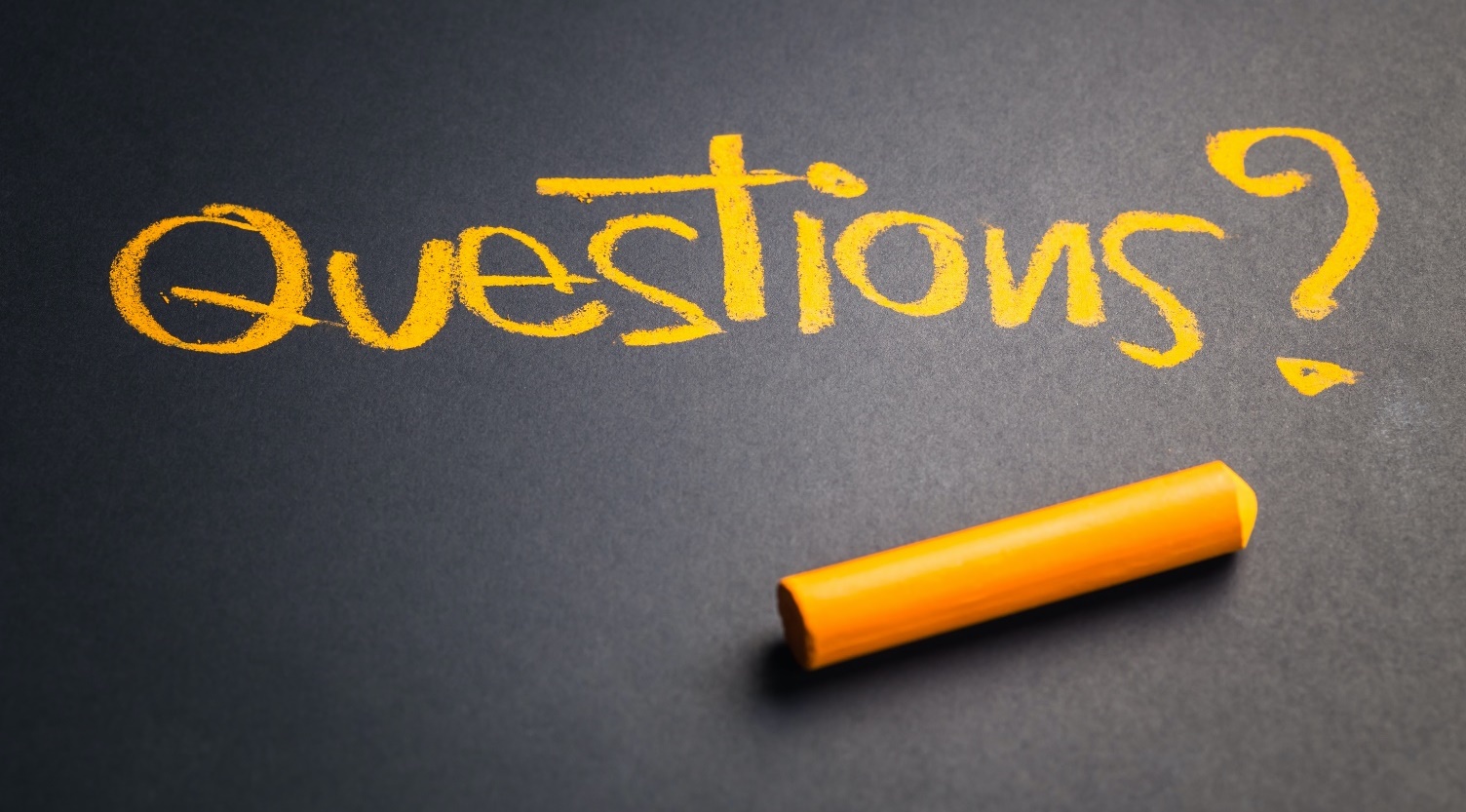 [Speaker Notes: Live questions]
VA MS Centers of Excellence
National MS Society
Website: www.va.gov/MS
Remote clinical consults for VA healthcare professionals
Information specific for Veterans and health care services in VA
Benefits, grants, adaptive equipment, referrals
MS quality measures, MSSR, DMT Criteria for Use and Drug Protocols
Educational opportunities
Healthcare Professional
Monthly clinical e-newsletter
Monthly webinars (ECHO, MS Society)
Conference presentations, annual meetings
Veteran
Monthly podcast
Quarterly e-newsletter
Webinars in collaboration with non-VA MS and Veteran service organizations
Website: www.nationalmssociety.org
Professional Resource Center
Clinical publications
Literature search
Support
MS Navigator
Self-help groups
MSFriends
Educational Opportunities
Healthcare Professional
Webinars (ECHO, VA, Pediatric, Mental Health)
National and local e-newsletters
Fellowships and mentoring
Patient
Ask an MS Expert series
Virtual Programs (New to MS, Black MS Experience, Hispanic/Latinx Experience, & more)
Thank you and please join us for the next webinar on August 2, 2023!
Using Clinical and Biological Cues to Monitor Disease and Inform Therapeutic Change
Jennifer Graves, MD, PhD, MAS

www.nationalMSsociety.org/currenttopicswww.va.gov/MS/products/CME_CEU_calls
[Speaker Notes: Thank you for your participation today and special thanks to Dr. Casperson for the great presentation. This webinar is recorded and I will posting the recording and the slides on the webpage listed on the screen. Don’t forget, there’s another Current Topics webinar on September 16 on Medical Marijuana for MS Symptom Management presented by Dr. Michelle Cameron. You can register online for this webinar on our website noted on the screen.  Thank you all for attending today and have a great rest of your day.]